Projeto de Redesenho dos Métodos, Técnicas e Procedimentos de Controle Externo
Papéis de Trabalho

Novembro/2016
Projeto de Redesenho do Controle Externo
Papéis de Trabalho
Agenda
Objetivo, Meta e Resultado 
Intervenientes
Organização Técnica
Etapas e Produtos
Manual de Controle Externo
Papéis de Trabalho
Projeto de Redesenho do Controle Externo
Papéis de Trabalho
Objetivo do Projeto

“Contratação de empresa de consultoria especializada para em conjunto com o TCM-CE redesenhar, manualizar e apoiar a implementação dos métodos, técnicas e procedimentos de controle externo na Diretoria de Fiscalização – DIRFI, do Tribunal de Contas dos Municípios do Estado do Ceará, incluindo o Manual de Auditoria, descrições e modelos de matrizes e papéis de trabalho, definições dos padrões de relatório técnico, controle de qualidade da auditoria e o estabelecimento da metodologia para a elaboração do Plano Anual de Auditoria no âmbito das ações de planejamento, execução e conclusão das atividades de Controle Externo da DIRFI, consoante as Normas de Auditoria da Organização Internacional de Entidades de Fiscalização Superiores (INTOSAI)”
Projeto de Redesenho do Controle Externo
Papéis de Trabalho
Resultado do Projeto

“Manual de Fiscalização do TCM-CE dos novos Métodos, Técnicas e Procedimentos de CONTROLE EXTERNO, no âmbito das ações de planejamento, execução e conclusão das atividades da DIRFI, contemplando, inclusive, as descrições e modelos de matrizes e papéis de trabalho, definições dos padrões de relatório técnico, controle de qualidade da auditoria, e estabelecimento da metodologia para a elaboração do Plano Anual de Auditoria, no âmbito das ações de planejamento, execução e conclusão das atividades de Controle Externo da DIRFI, consoante as Normas de Auditoria da International Organization of Supreme Audit Institutions (INTOSAI)”
Projeto de Redesenho do Controle Externo
Papéis de Trabalho
Intervenientes
Projeto de Redesenho do Controle Externo
Papéis de Trabalho
Organização Técnica do Projeto
Coordenação
Gestão
Revisão Técnica
Colaboradores
Comissão de Acompanhamento e Validação Técnica
Projeto de Redesenho do Controle Externo
Papéis de Trabalho
Organização Técnica do Projeto
Projeto de Redesenho do Controle Externo
Papéis de Trabalho
Etapas do Projeto
Etapa 1
		              Contextualização
Etapa 2
		             Mapeamento
Etapa 3
		              Análise
Etapa 4
		               Manualização
Etapa 5
		              Implementação
1.1 Workshop
3.1 Reunião preparatória
5.1 Treinamento
4.1 Reunião preparatória
1.2 Estratégia trabalho
3.2 Análise dos atuais métodos
2.1 Reunião preparatória
5.2 Apoio na implementação
4.2 Definição da estrutura do manual
1.3 Reunião sensibilização
3.3 Promover melhoria
2.2 Mapeamento
5.3 Reuniões de avaliação
1.4 Entrevistas iniciais
3.4 Inclusão de novos métodos
4.3 Elaboração do manual
1.5 Treinamento inicial
3.5 Reuniões  de validação
Gestão do Projeto
Comissão de Acompanhamento e Validação Técnica
Projeto de Redesenho do Controle Externo
Papéis de Trabalho
Produtos das Etapas
Etapa 1
Contextualização
Contextualização dos Consultores, Sensibilização e Treinamento dos Servidores do TCM – CE
Identificação, Mapeamento e Descrição dos Métodos, Técnicas e Procedimentos de Controle Externo
Etapa 2
Mapeamento
Análise e Melhoria dos Métodos, Técnicas e Procedimentos de Controle Externo.
Etapa 3
Análise
Etapa 4
Manualização
Manualização dos Novos Métodos, Técnicas e Procedimentos de Controle Externo
Implementação dos Novos Métodos, Técnicas e Procedimentos de Controle Externo
Etapa 5
Implementação
Projeto de Redesenho do Controle Externo
Papéis de Trabalho
Manual de Controle Externo
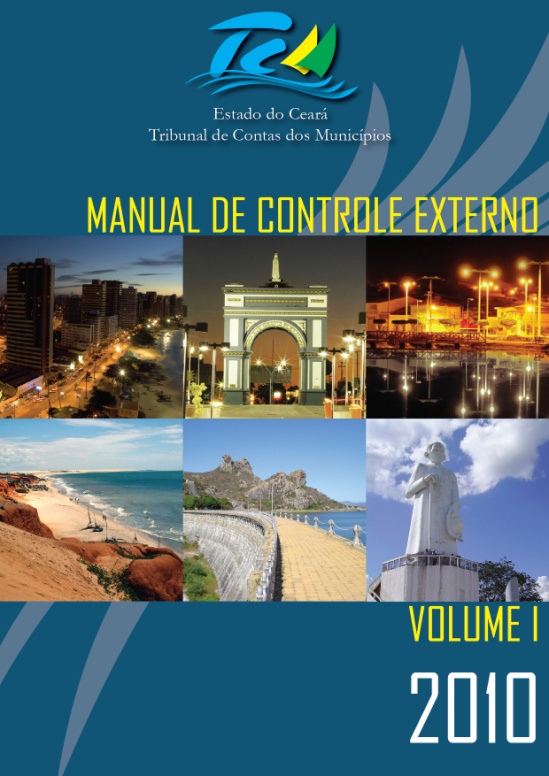 Volume I
Tópicos Gerais


Volume II e III
Papéis de Trabalho
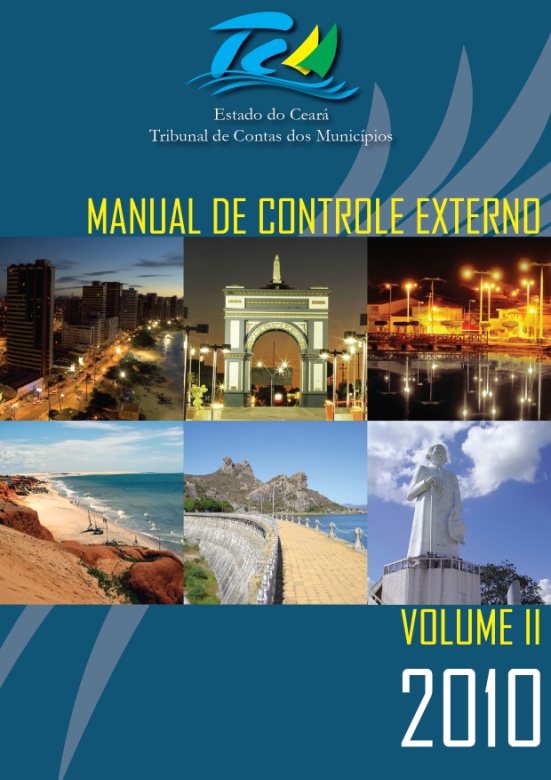 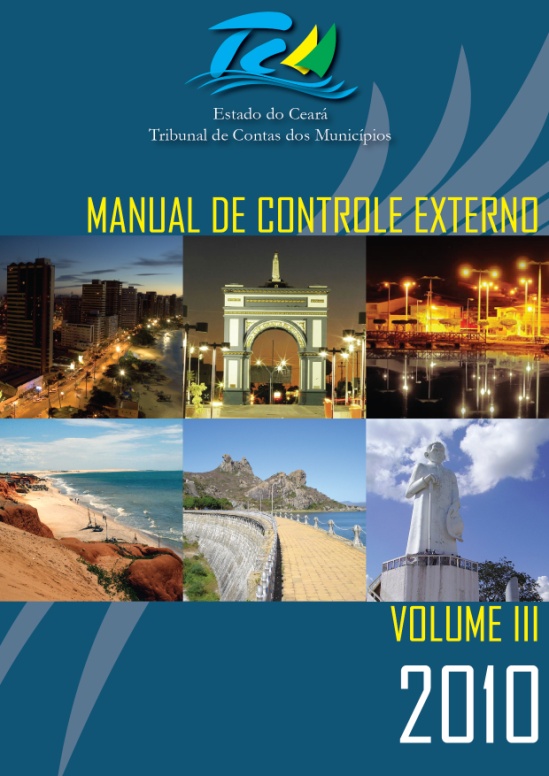 Projeto de Redesenho do Controle Externo
Papéis de Trabalho
Papeis de Trabalho
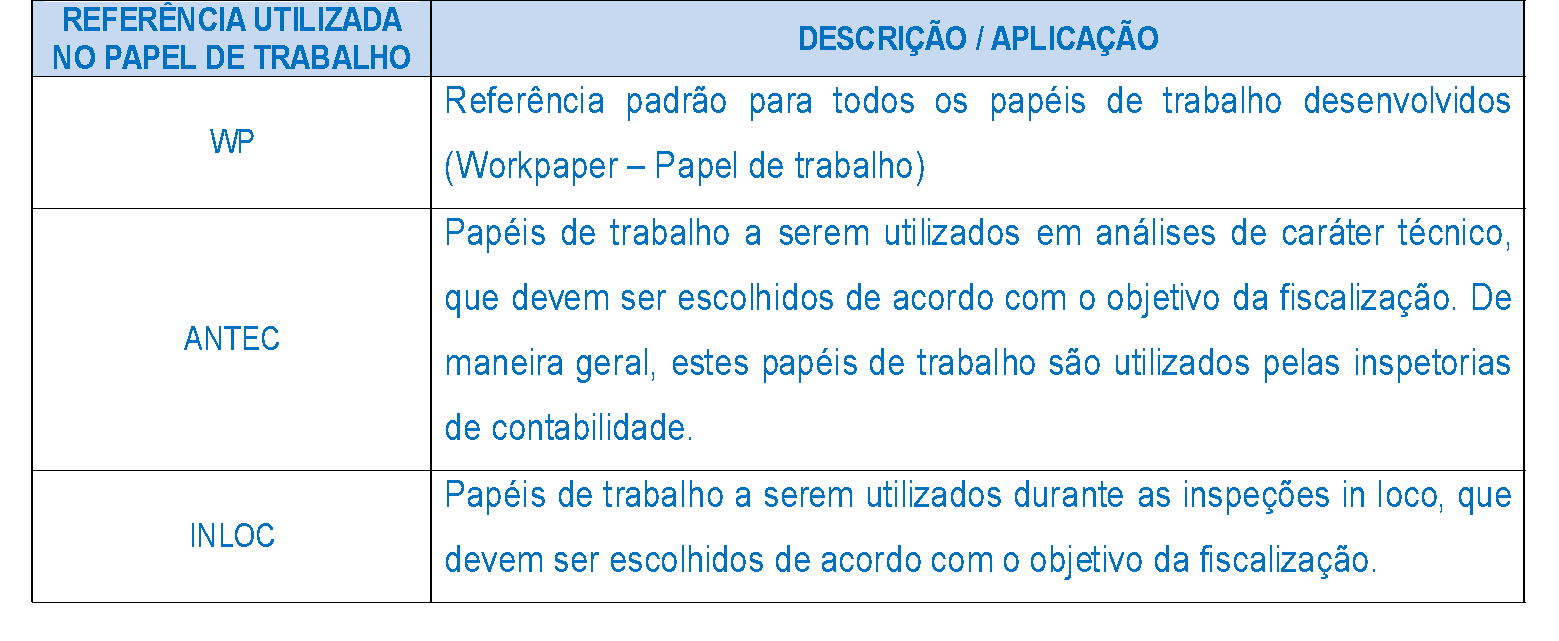 Projeto de Redesenho do Controle Externo
Papéis de Trabalho
Papeis de Trabalho
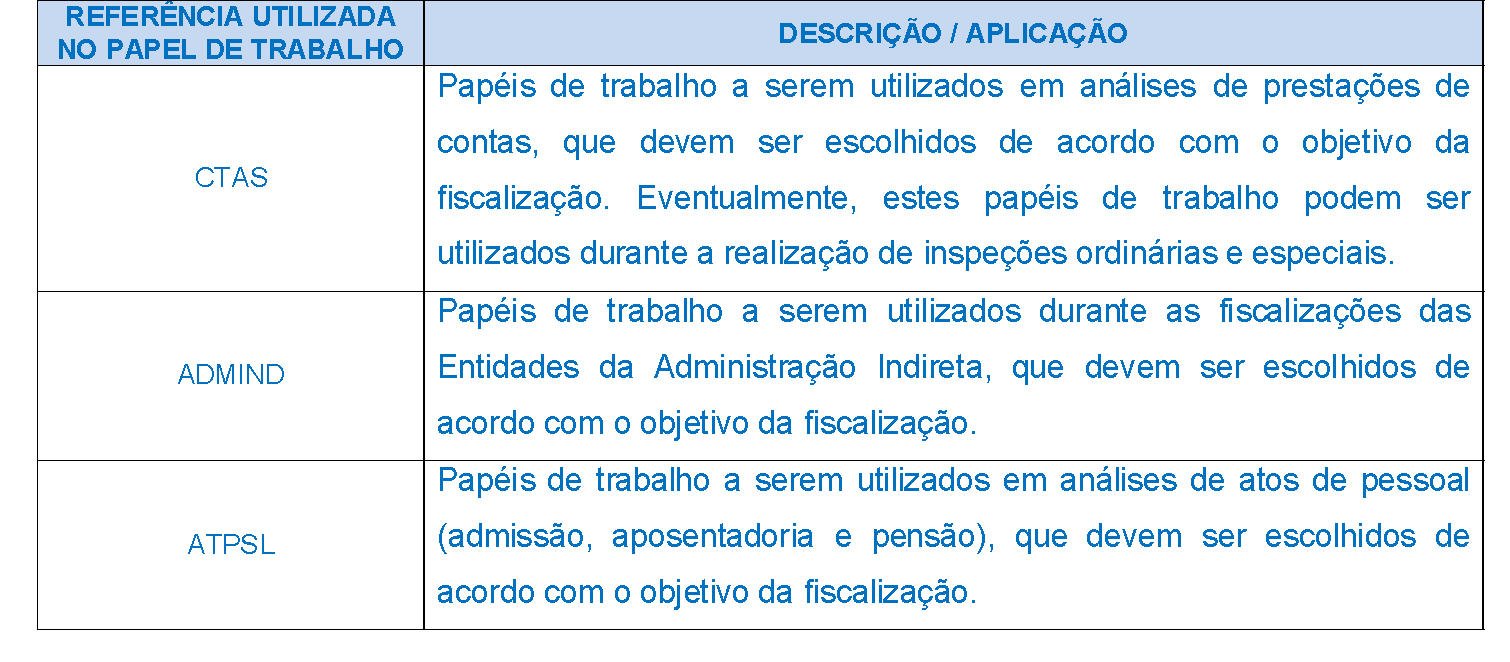 Projeto de Redesenho do Controle Externo
Papéis de Trabalho
Papéis de Trabalho
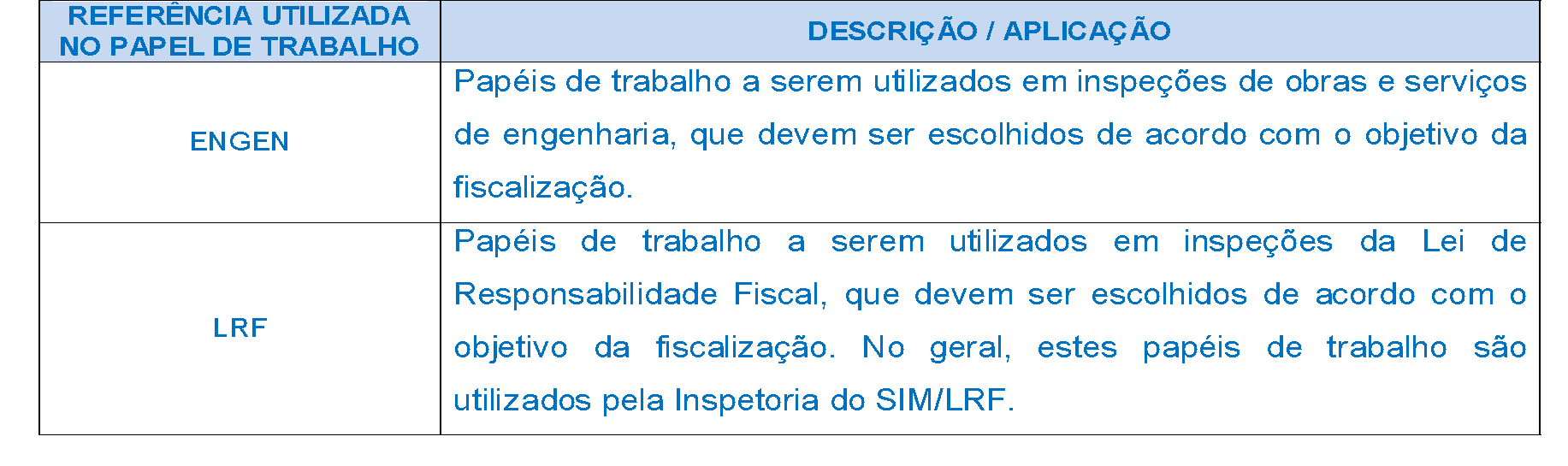 “Que os vossos esforços desafiem as impossibilidades, lembrai-vos de que as grandes coisas do homem foram conquistadas do que parecia impossível” 
Charles Chaplin
juraci@tcm.ce.gov.br
(85) 3218-1362
Juraci Muniz Junior
Diretor Geral